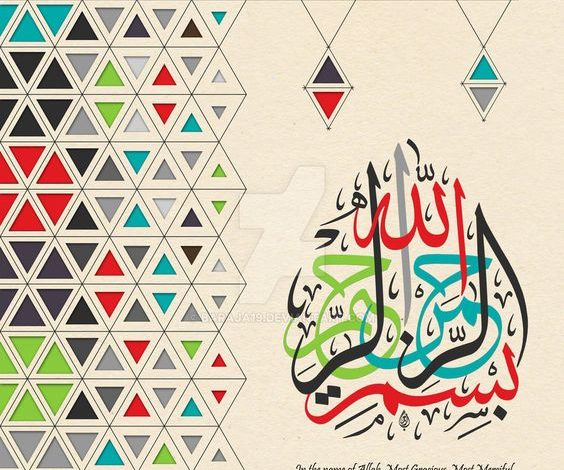 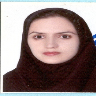 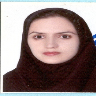 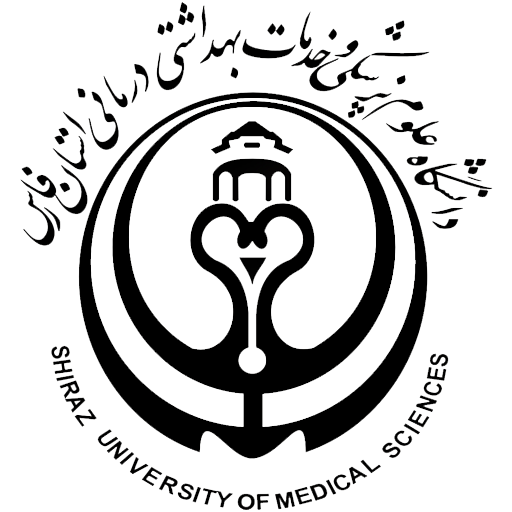 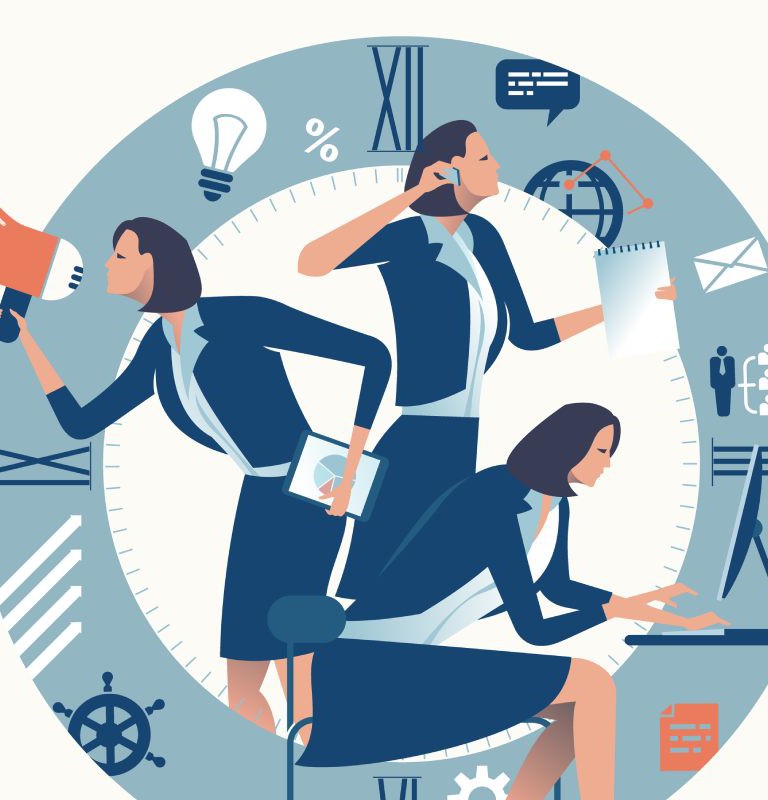 Life balance during   COVID-19 pandemicoccupational therapy departmentDr.Somaye Kavousipor
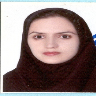 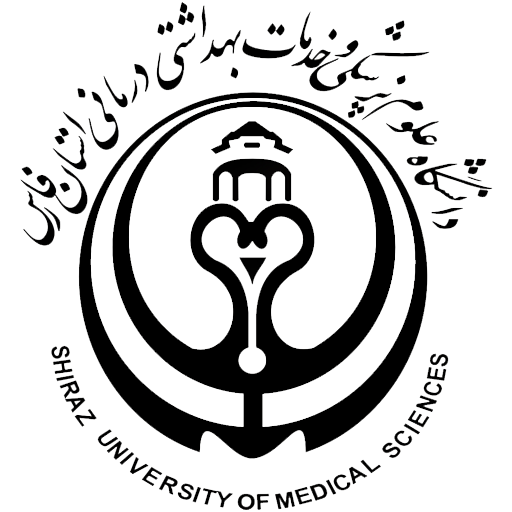 The concept(life-occupational balance)
Occupation is every thing people do with meaning and purpose 
Having the right amount of occupations and the right variation between occupations.
Work/sleep/play/rest
Time use, routine, habit and rhythm 
Roles and balance of roles 
Health and wellbeing
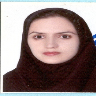 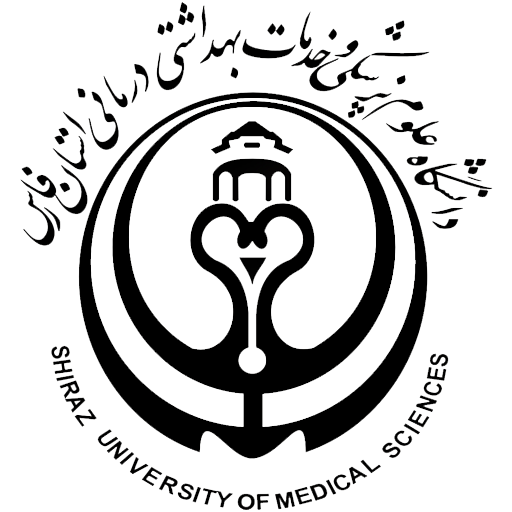 Life balance model
Kristiancen and Matuska(2008)
A dynamic interaction between environment, person and pattern of activity daily living
Different roles, values and interests
Instrumental needs, interaction with others, being occupied, self identity, self organization
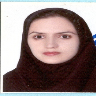 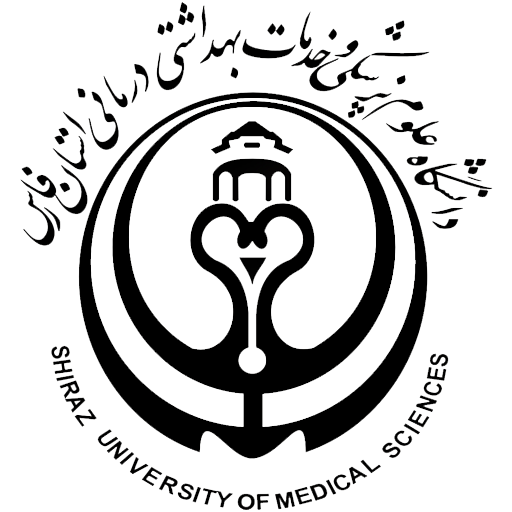 When there is no balance in life
Increase the risk of mental and physical health problems
Limit the people participation and relationship
Disorganized self identity
Reduce the risk and challenges in the life
Decrease the meaning of life
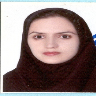 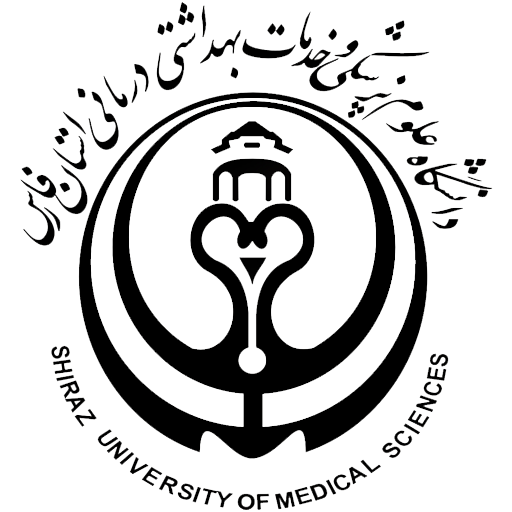 Life balance scale
Health Subscale Items:
Getting adequate sleep
Taking care of personal hygiene and bathing
Relaxing
Getting regular exercise
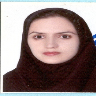 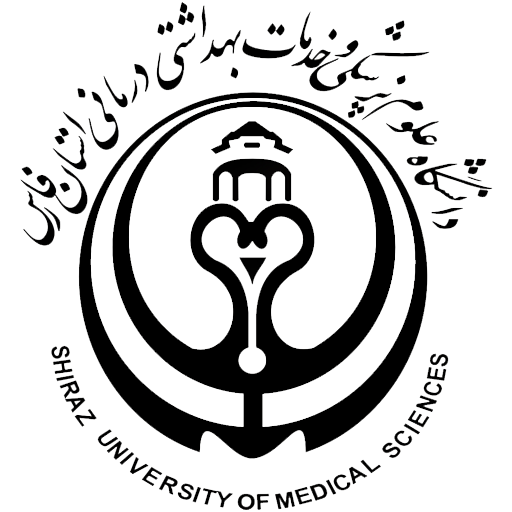 Life balance scale
Relationship Subscale Items:
Taking care of children or family members
 Doing things with spouse or significant others
Doing things with family members
 Doing things with friends
 Having an intimate sexual relationship
 Participating in groups (clubs, classes etc)
 Meeting new people
Taking care of pets
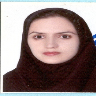 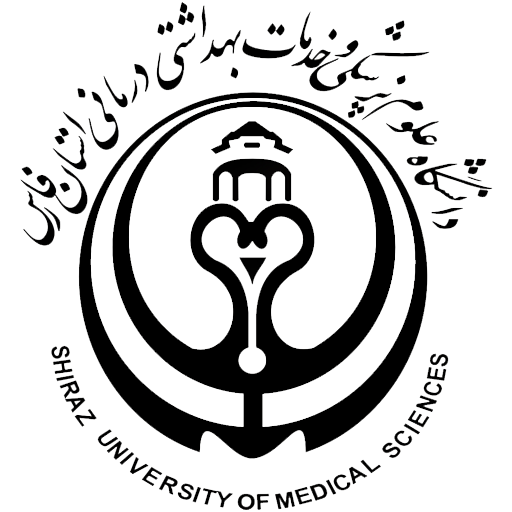 Life balance scale
Identity Subscale Items:
Taking care of appearance
Demonstrating competence at work
 Participating in religious events
Participating in traditions/holidays
 Participating in education
 Participating in professional events
 Volunteering in community
Participating in organized sports
 Cooking/ Doing housework/Shopping
Going to plays/Meditating
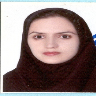 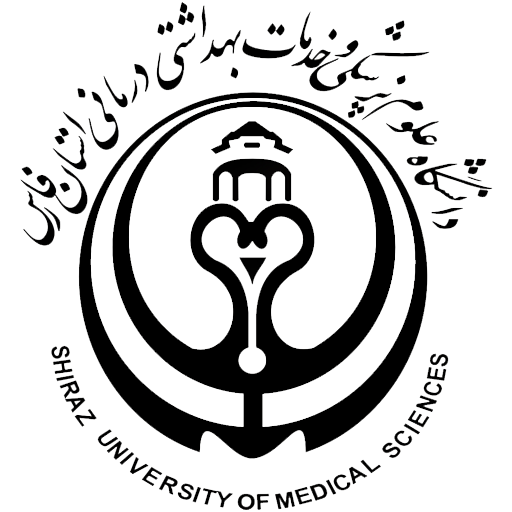 Challenge/interest Subscale Items:
Managing money
 Working for pay
Outdoor activities
Gardening
 Communing with nature
 Planning events
 Decorating spaces
Going to restaurants/bars
 Making crafts/Making art/ Making music/ Reading
 Using computers
 Dancing
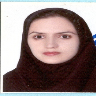 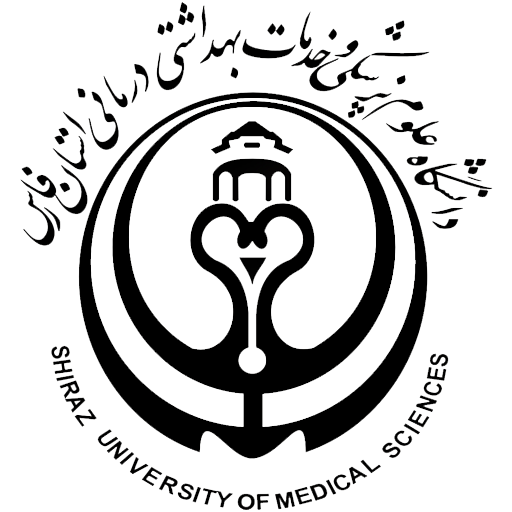 Difficult condition
A disable person 
COVID-19
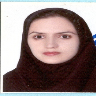 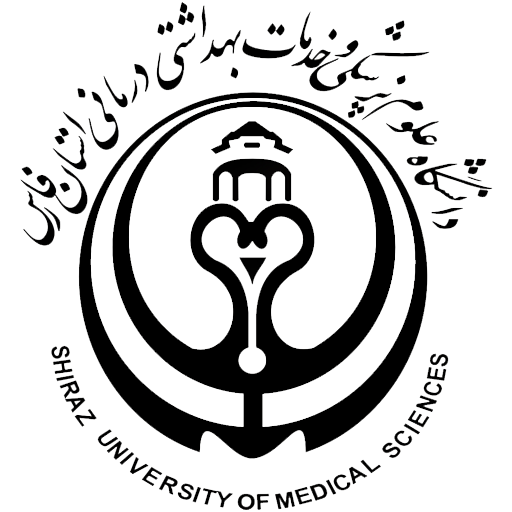 Life balance and isolation during COVID-19
For many people, daily life is changed dramatically during isolation time of covid19 , and the “normal” ways of life as we know them are suspended indefinitely
Most of the literature related to mental health during isolation of covid 19, describe other factors related to Depression, stress, anxiety and …. In this paper we want to report the life balance during covid 19 and the ways people find to improve their balance during this time.
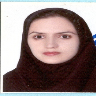 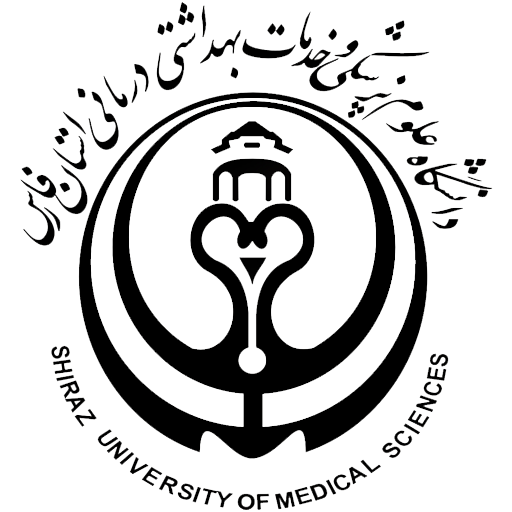 Method
Qualitative and quantitative survey 
403 participants
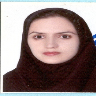 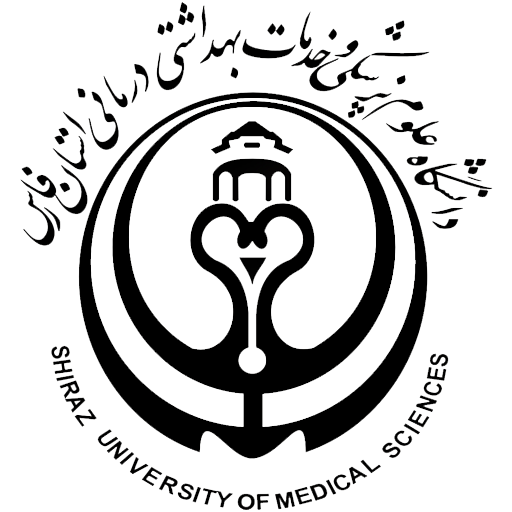 Results
Results and conclusion
Male and female
Social economic status
Age 
Other health difficulty 
Marital status
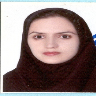 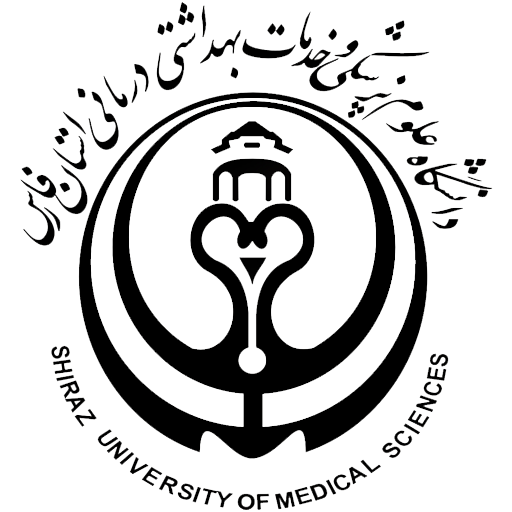